2018 Mathematics Institute3-5 Session
Welcome and Introductions
That’s Me!
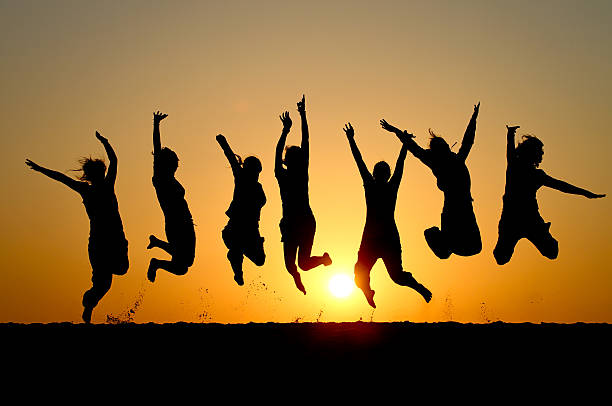 3
[Speaker Notes: https://www.freeimages.com/search/that-me/3]
Stand up if this is refers to you…
Summer is your favorite season
Traveled more than an hour to get here today
Addicted to a show on Netflix
Read for fun last night
Thought today was Friday
If you teach or support grade 3
If you teach or support grade 4
If you teach or support grade 5
If you teach or support something else
If you love mathematics
If you love working with children
4
Agenda
Welcome and Introductions
Facilitate Meaningful Discourse
Mathematical Community
Pose Purposeful Questions
Fractions
Geometry - Polygons
Elicit and Use Evidence of Student Thinking
Computational Fluency
Taking Action – Next Steps
5
Parking Lot
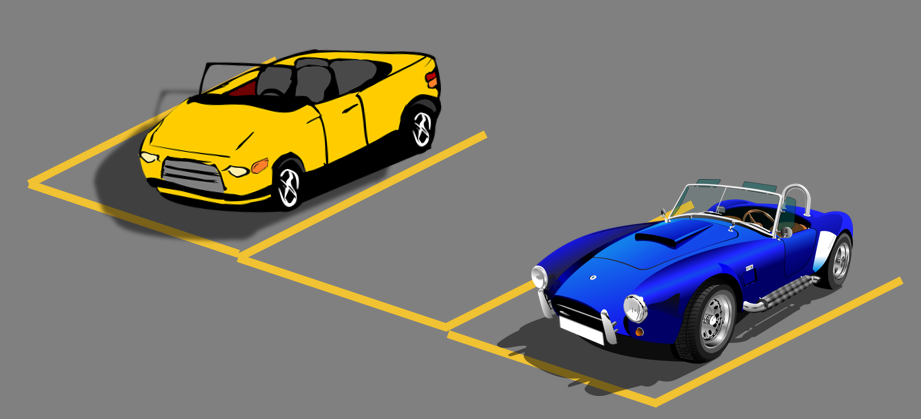 Today’s Goals and Outcomes
Be able to plan to implement tasks to facilitate meaningful mathematical discourse by:
Posing purposeful questions
Eliciting and using evidence of student thinking
7
Communication
Mathematics Process Goals for Students
Connections
Representations
“The content of the mathematics standards is intended to support the five process goals for students”- 2009 and 2016 Mathematics Standards of Learning
Problem Solving
Reasoning
Mathematical Understanding
8
Eight Effective Mathematics Teaching Practices
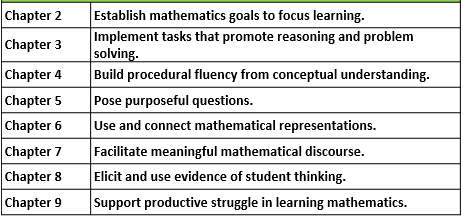 Adapted from Leinwand, S. et al. (2014) Principles to Actions – Ensuring Mathematical Success for All, National Council of Teachers of Mathematics.
Adapted from Leinwand, S. et al. (2014) Principles to Actions – Ensuring Mathematical Success for All, National Council of Teachers of Mathematics.
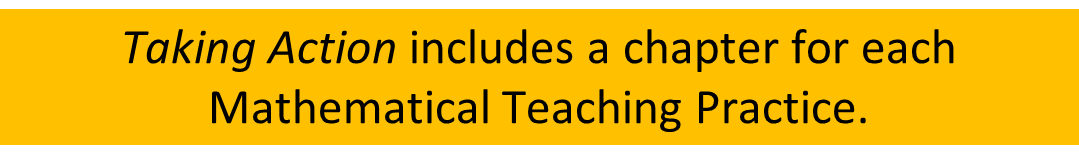 9
What’s the connection?
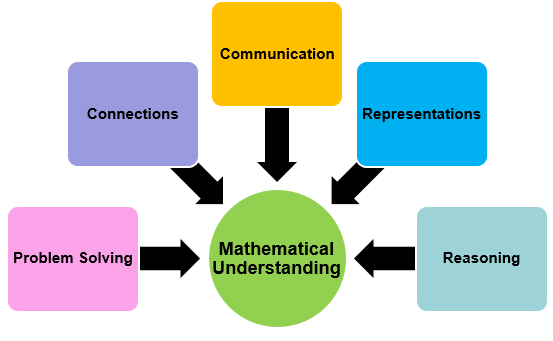 3
4
2
1
5
Making the Connection
Count off 1-5.
Go to the labeled place in the room for 1-5. 
Discuss your assigned process goal and practice.
Note ways that this goal connects to the 8 Practices on the matrix.
10
[Speaker Notes: Change out slide]
Teaching Framework for Mathematics
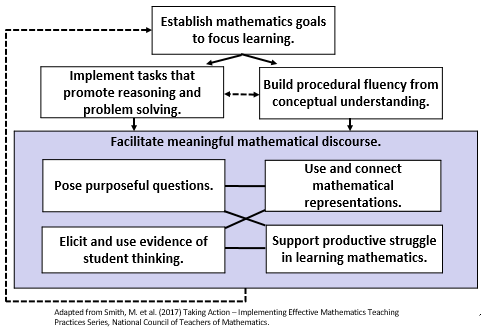 Taking Action
 page 245
11
I. Teaching Practice:  Facilitate Meaningful Discourse
12
Teaching Framework for Mathematics
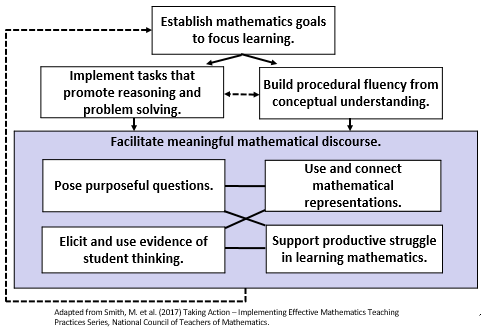 13
Essential Question
What elements must be in place to support meaningful mathematical discourse?
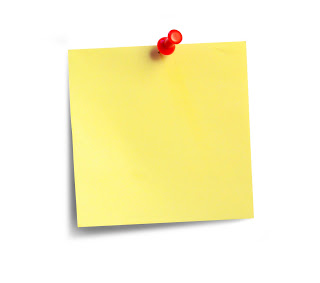 On your Own:
Jot down a few ideas on your reflection sheet. We will share and compare later.
14
[Speaker Notes: 2 minutes]
Which One Doesn’t Belong? Why?
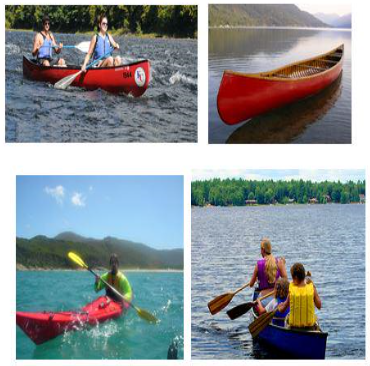 15
Sense Making Routine
Which One Doesn’t Belong? Why?
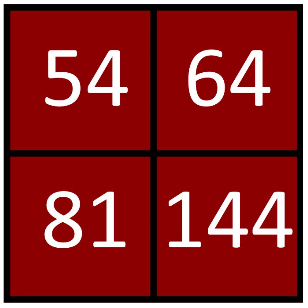 16
Establishing a Mathematics Community
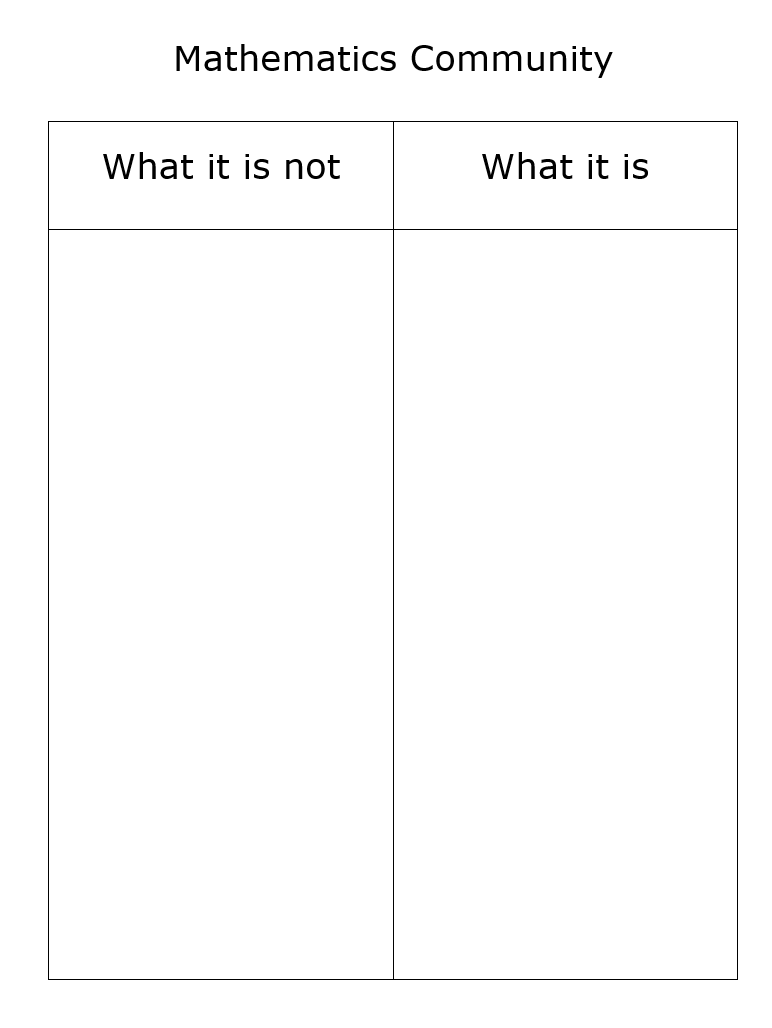 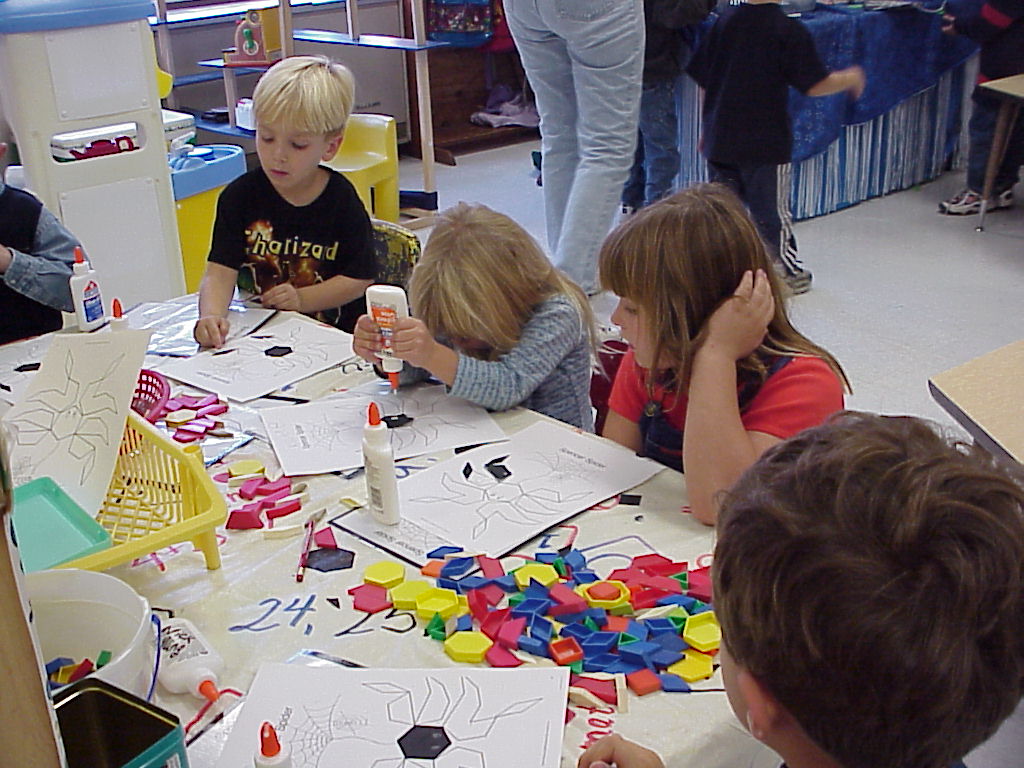 17
Mathematics Community
18
Sentence Frames for Students
I agree with ____________ because …
I respectfully disagree with that because …
I still have questions about …
I’m confused by…
I have a different perspective because …
I connected with what ____ said because
I chose this method because _________
I would like to defend the answer ________
Could you say more?
I was wondering?
I have a question about ____________?
I like how you explained this because _____________.
I would like to revise my thinking.
I would like to defend my thinking.
Taking Action  book – page 105
Adapted from Smith, M. S., et al. (2017).  Taking Action: Implementing Effective Mathematics Teaching Practices, p. 105, National Council of Teachers of Mathematics.
19
Research and Equity
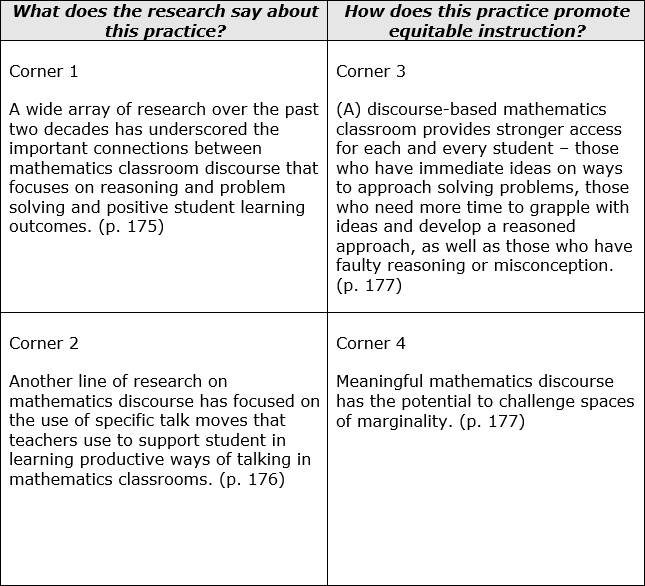 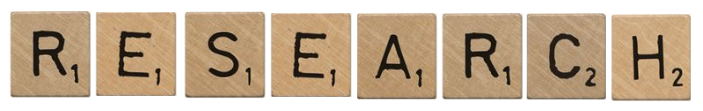 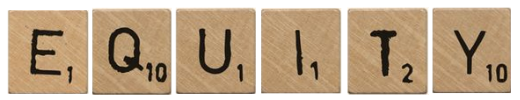 20
Reflection - Essential Questions
What elements must be in place to support meaningful mathematical discourse?
How does promoting meaningful mathematical discourse promote equity in the classroom?
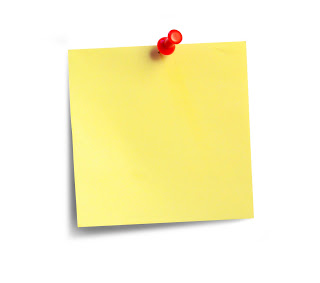 21
II. Teaching Practice: Pose Purposeful Questions
22
Teaching Framework for Mathematics
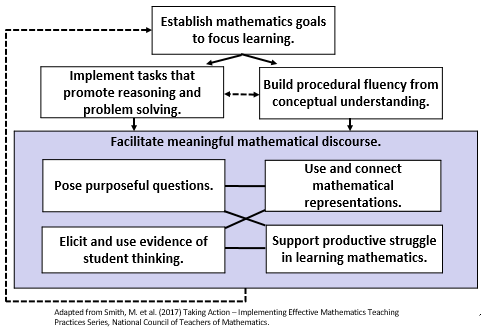 23
Essential Questions
How can posing purposeful questions be used to inform instruction and assess student understanding?
How does posing purposeful questions promote equitable learning opportunities for all students?
24
Sense Making Routine
How are these representations alike? How are they different?
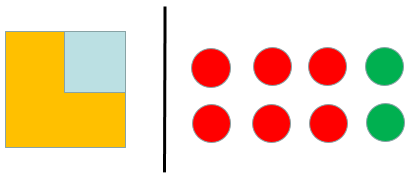 McCoy, Barnett and Combs (2013). High Yield Routines, p. 21, National Council of Teachers of Mathematics.
Vertical Progression:
Fraction Sense
5.2
4.2
3.2
What do students need to know?
How do these standards connect?
How does the progression of these standards build fraction sense?
26
Examining Questions
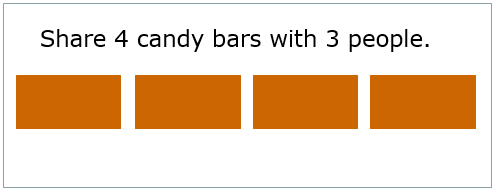 Reference: Mathematics Instructional Plan: Candy Bar Fractions, Grade 3, VDOE, 2018.
27
Teacher Asked Questions
28
Reflect on the Questions
What do you notice about the questions the teacher asked?
What purpose did each question appear to serve?
Which questions reveal insights into students’ understanding and strategies?
Which questions orient students to each other’s reasoning?
29
READ: Taking Action  book – page 102
Five Types of Questions
30
Adapted from Smith, M. S., et al. (2017).  Taking Action: Implementing Effective Mathematics Teaching Practices, p. 102, National Council of Teachers of Mathematics.
Question Stems for Teachers
That seems really important, who can say that another way?
Who can say that back in your own words?
What does she mean when she says …?
Who can add on to that explanation…?
Do you agree or disagree with …?  Why?
Turn and talk to a partner about … Who can tell the class what your partner said?
Let’s all try using __________’s method for this new problem.
Who has a similar way of looking at that?
Who has a different way?
Let’s take a look at these two approaches.  How are they similar? How are they different?
Taking Action – page 105
31
Adapted from Smith, M. S., et al. (2017).  Taking Action: Implementing Effective Mathematics Teaching Practices, p. 105, National Council of Teachers of Mathematics.
[Speaker Notes: SpencerCreate handout and table to add to this slide from page 105]
Vertical Progression:
Geometry - Polygons
5.12
5.13
4.11
4.12
What do students need to know?
How do these standards connect?
How does the progression of these standards build mathematical relationships?
3.12
32
[Speaker Notes: Lynne
Meet up with a different vertical group]
The Polygon Task
Now it’s your turn! 

Familiarize yourself with the Polygon Task.
Collaborate to create different types of questions that you would ask students as they work this task.
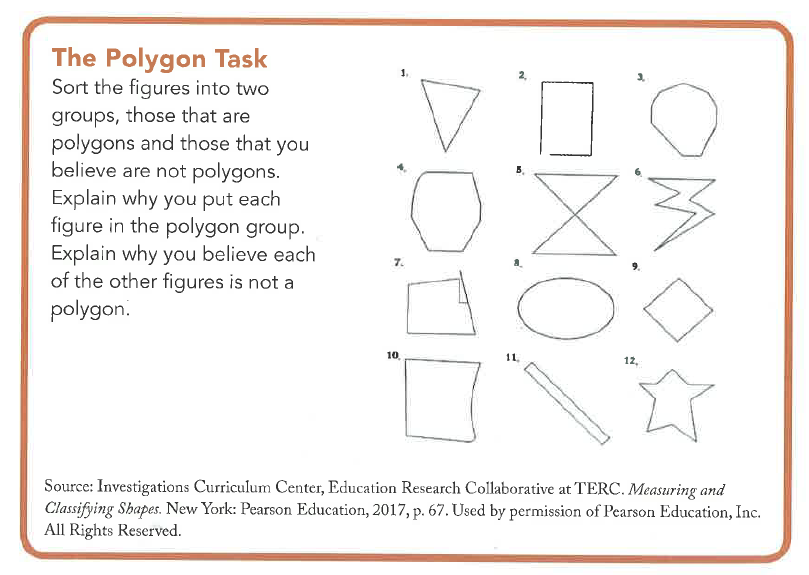 33
[Speaker Notes: Task on page 25]
Essential Questions
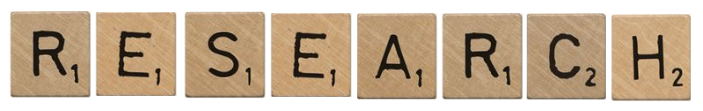 How can posing purposeful questions be used to inform instruction and assess student understanding?
How does posing purposeful questions promote equitable learning opportunities for all students?
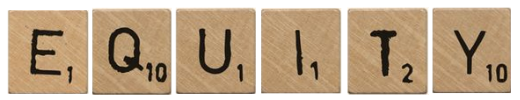 34
Research and Equity
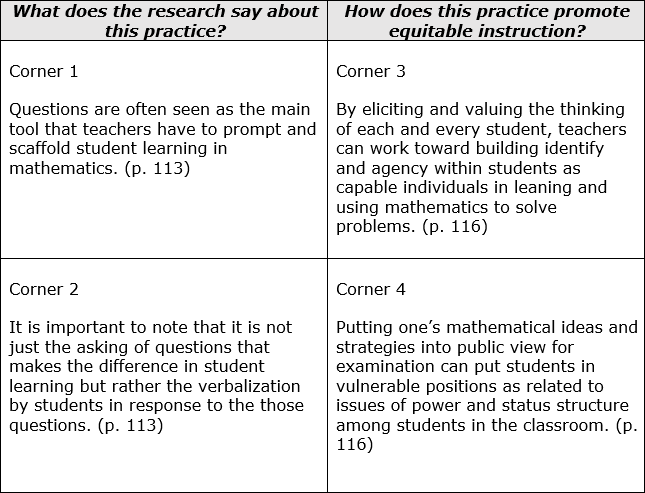 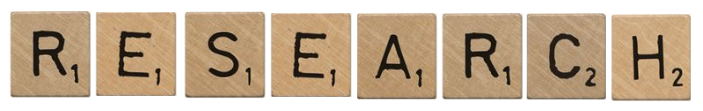 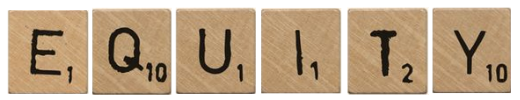 35
Pose Purposeful Questions - Promoting Equity
Positioning the way students are “entitled, expected, and obligated to interact with one another as they work on content together” (Gresalfi and Cobb 2006, p 51)
Considerations:
Are all students ideas and questions heard, valued and pursued? 
Who does the teacher call on? 
Whose ideas does the class examine and discuss?
Whose thinking does the teacher select for further inquiry and whose thinking does the teacher disregard?
36
III. Teaching Practice: Elicit and Use Evidence of Student Thinking
37
Teaching Framework for Mathematics
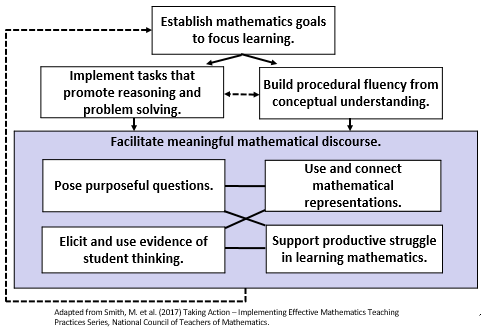 38
Sense Making Routine
Would you rather:
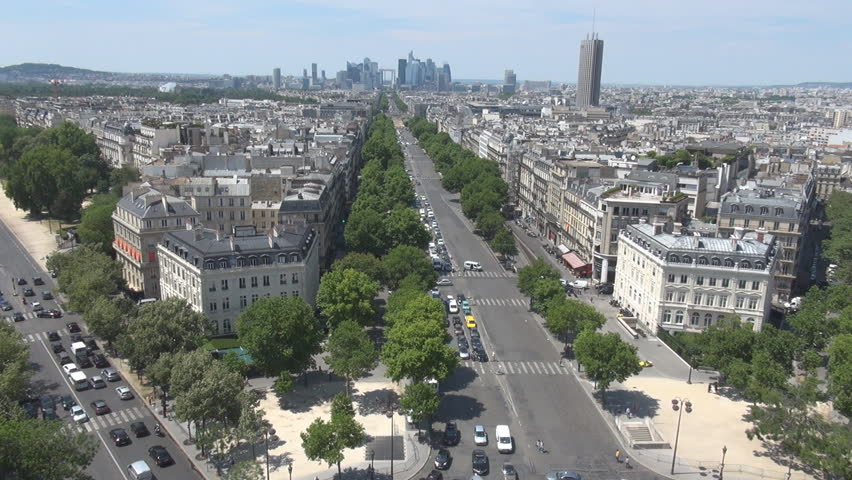 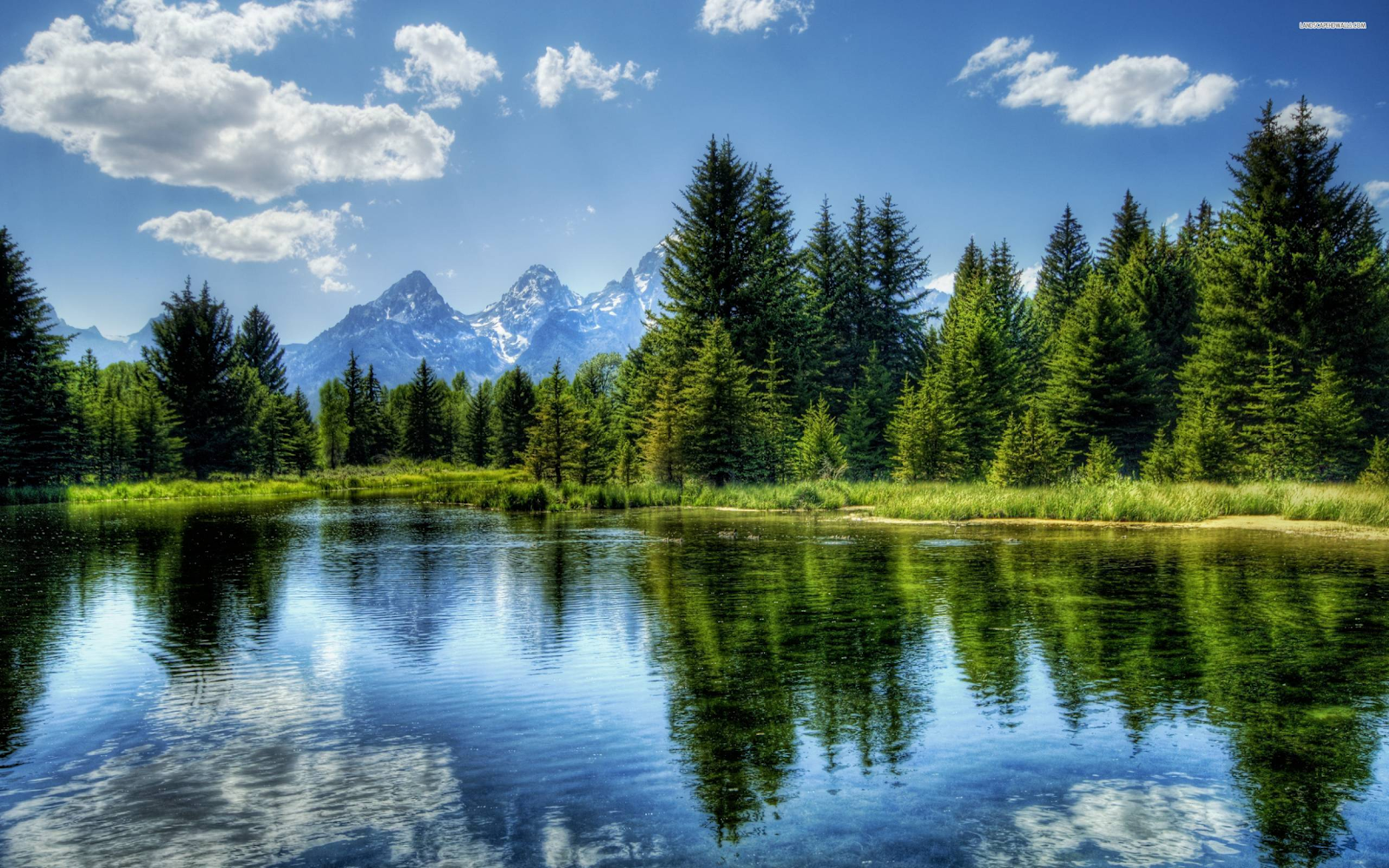 Spend one week in the city or in the mountains?
Sense Making Routine
Would you rather:
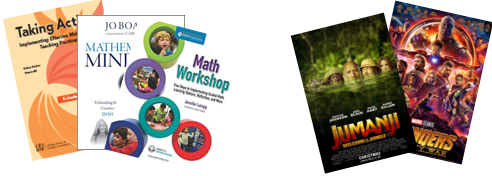 Read a book or go to the movies?
Sense Making Routine
Would you rather:
Essential Questions
How can eliciting and using evidence of student thinking be used to inform instruction and assess student understanding?
How does eliciting and using evidence of student thinking promote equity in the mathematics classroom?
42
Ambitious Teaching
Ambitious mathematics teaching involves skilled ways of eliciting and responding to each and every student in the class so that they learn worthwhile mathematics and come to view themselves as competent mathematicians.
Smith, M. S., et al. (2017).  Taking Action: Implementing Effective Mathematics Teaching Practices, p. 4, National Council of Teachers of Mathematics.
43
Ambitious Teaching
The goal of ambitious teaching is to ensure that each and every student succeeds in doing meaningful, high-quality work, not simply executing procedures with speed and accuracy.
Smith, M. S., et al. (2017).  Taking Action: Implementing Effective Mathematics Teaching Practices, p. 4, National Council of Teachers of Mathematics.
44
Assessing or Advancing Questions
Smith, M. S., et al. (2017).  Taking Action: Implementing Effective Mathematics Teaching Practices, p. 110, National Council of Teachers of Mathematics.
45
Intentional advance planning
Intentional advance planning is the key to effective teaching. Intentional planning shoulders much of the burden of teaching by replacing on-the-fly decision making during a lesson with careful investigation into the what and how of instruction before the lesson is taught.
Stigler, James W. and James Hiebert. (1999), p. 156, The Teaching Gap: Best Ideas from the World’s Teachers for Improving Education in the Classroom. New York:Simon and Schuster.
46
[Speaker Notes: Page 248
Cite original quote
connect back to question stems and highlight being intentional in planning]
Questions to Ask for Thoughtful and Intentional Advance Planning
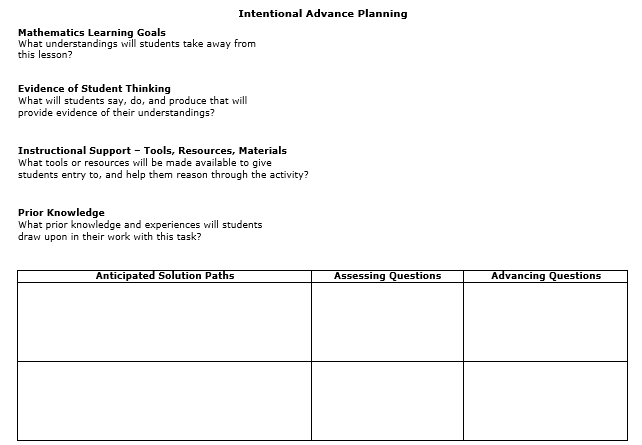 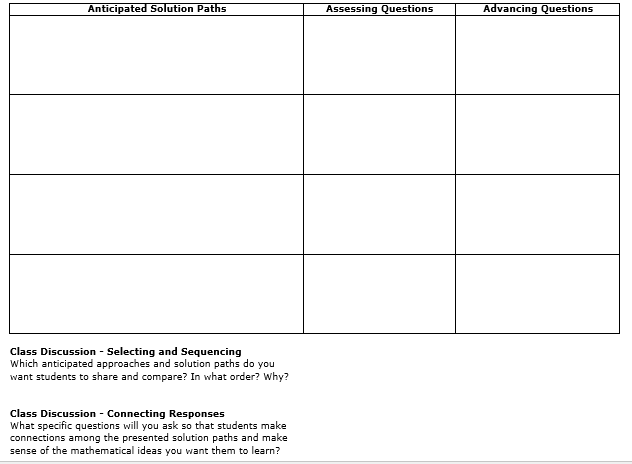 Adapted from Smith, M. S., et al. (2017).  Taking Action: Implementing Effective Mathematics Teaching Practices, National Council of Teachers of Mathematics.
47
Vertical Progression:
Computational Fluency
5.4
4.4
What do students need to know?
How do these standards connect?
How does the progression of these standards build mathematical relationships?
3.3
3.4
48
Using Intentional Advance Planning
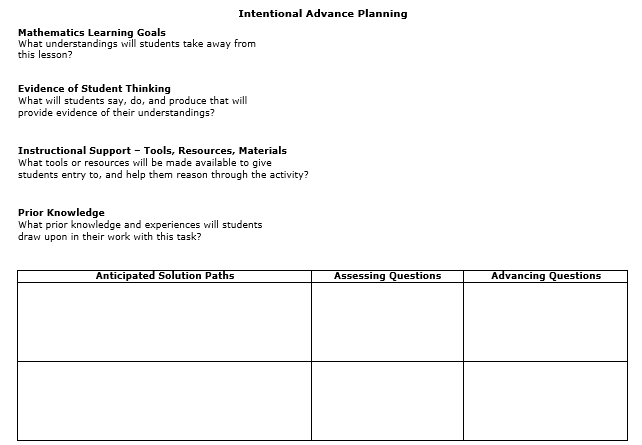 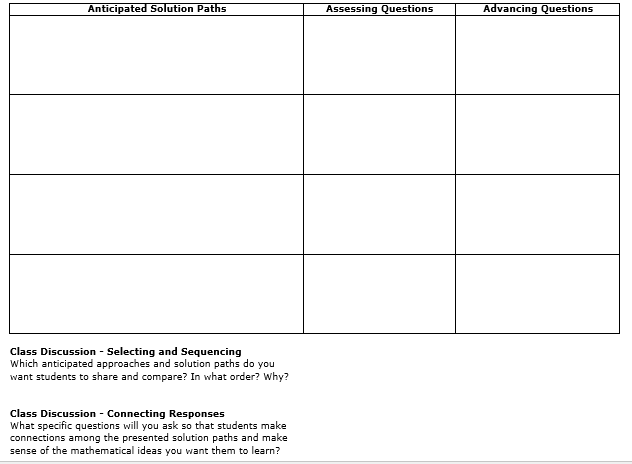 Adapted from Smith, M. S., et al. (2017).  Taking Action: Implementing Effective Mathematics Teaching Practices, National Council of Teachers of Mathematics.
49
Grade Level Tasks
Reference: Curriculum Framework, Essential Understanding for Standards for 3.4, 4.4 and 5.4 VDOE, 2018.
50
Essential Questions
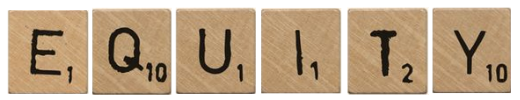 How can eliciting and using evidence of student thinking be used to inform instruction and assess student understanding?
How does eliciting and using evidence of student thinking promote equity in the mathematics classroom?
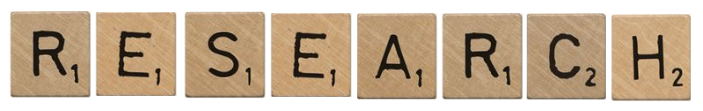 51
Research and Equity
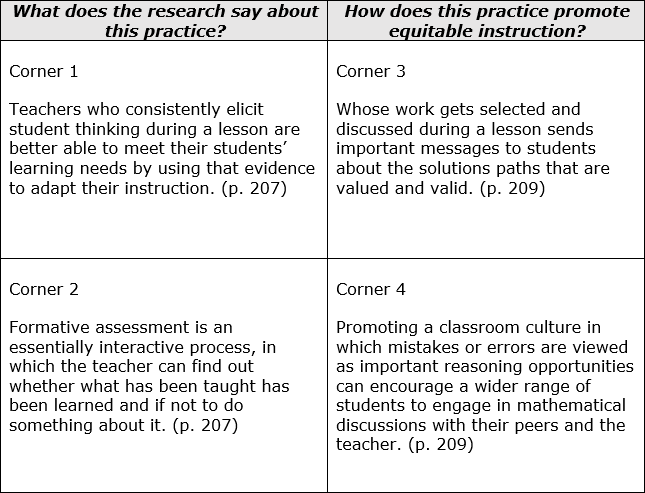 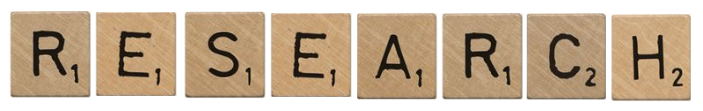 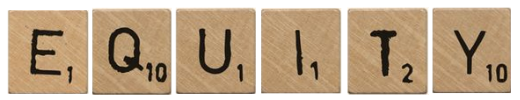 52
IV. Taking Action – Next Steps
Essential Questions
How will you plan to implement tasks to facilitate meaningful mathematical discourse?

How will you share this information with others?
54
Putting it All Together
“Identifying a set of practices that aims at complex outcomes for all students is a first step toward strengthening the teaching profession. These practices could provide a common foundation for teacher education, a common professional language, and a framework for appraising and improving teaching.”
Smith, M. S., et al. (2017).  Taking Action: Implementing Effective Mathematics Teaching Practices, p. 243, National Council of Teachers of Mathematics.
55
Components of a Math Talk Learning Community
Teacher role
Questioning
Explaining mathematical thinking
Mathematical representations
Building student responsibility within the community
Smith, M. S., et al. (2017).  Taking Action: Implementing Effective Mathematics Teaching Practices, National Council of Teachers of Mathematics.
56
Components and Levels of a Math Talk Learning Community
57
Components and Levels of a Math Talk Learning Community
58
Components and Levels of a Math Talk Learning Community
59
Components and Levels of a Math Talk Learning Community
60
Components and Levels of a Math Talk Learning Community
61
Components and Levels of a Math Talk Learning Community
62
2016 Mathematics Standards of Learning  - Instructional Resources
Currently Available
2016 Mathematics Standards of Learning and Curriculum Frameworks
2009 to 2016 Crosswalk (summary of revisions) documents 
Narrated Crosswalk Presentations
Test Blueprints for SOL Assessments
2017 SOL Mathematics Institutes PD Resources – includes progressions for select 2016 content
Sample K-3 Mathematics Achievement Records 
Vocabulary Word Wall Cards – 2016 SOL
Mathematics Instructional Plans – 2016 
 Resources – Anticipated in Fall 2018
Mathematics Instructional Videos
NEW
63
Resources for initiating student engagement:
Which one doesn't belong
Dot images
Table Talk Math
Real World Images
Would you rather math
Estimation 180
101 Questions
64
Essential Questions
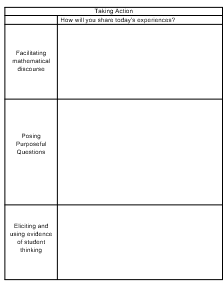 How will you plan to implement tasks to facilitate meaningful mathematical discourse?

How will you share this information with others?
65
Contactthe VDOE Mathematics Team atmathematics@doe.virginia.gov